Introduction
Project Planning – Flowchart and NOOA-SDK
Download Weather Data from National Oceanic and Atmospheric Administration (NOAA)
Querying Database with SQL
 Extract Data into Excel
Analyzed the Data
 Produced Graphical Models and Interpretting Results
Flowchart
Install python
Download weather data to a database.
Extract weather data from database into a comma separated file with python
Cleanse weather data
Use Excel to manipulate data
Use python data analytics modules to develop graphical models
Software Inventory
Python Console
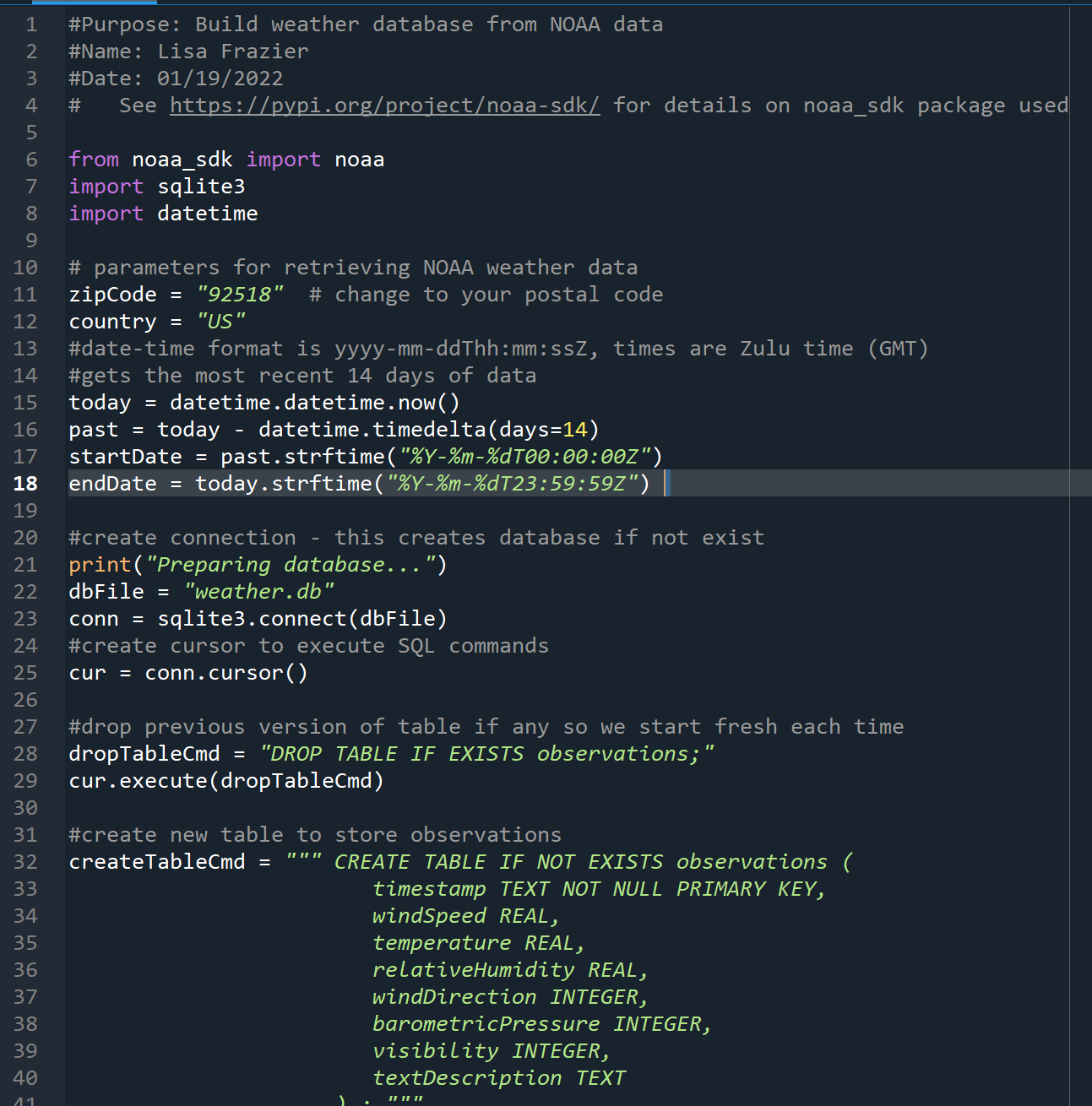 WeatherDb.py Code
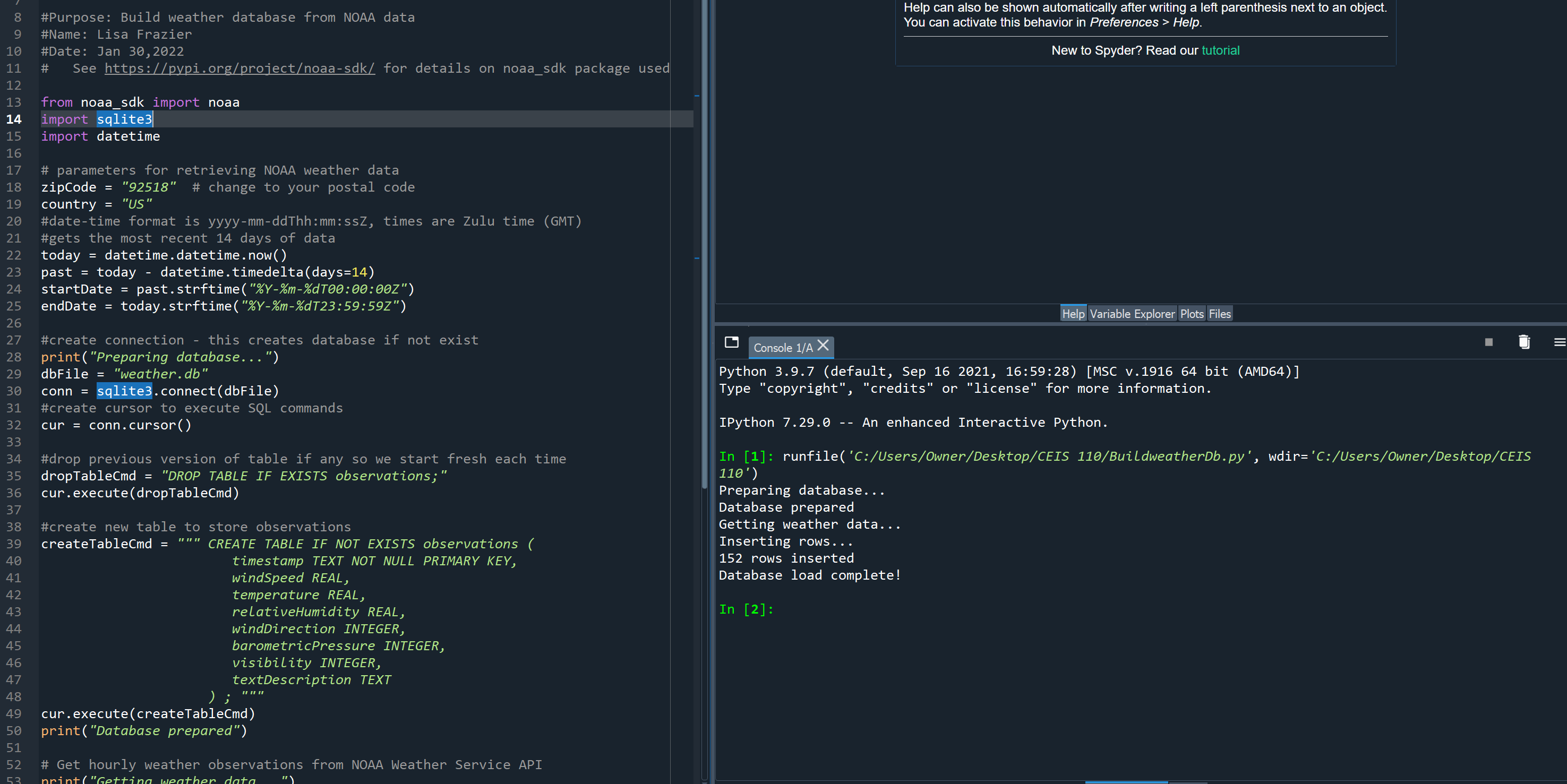 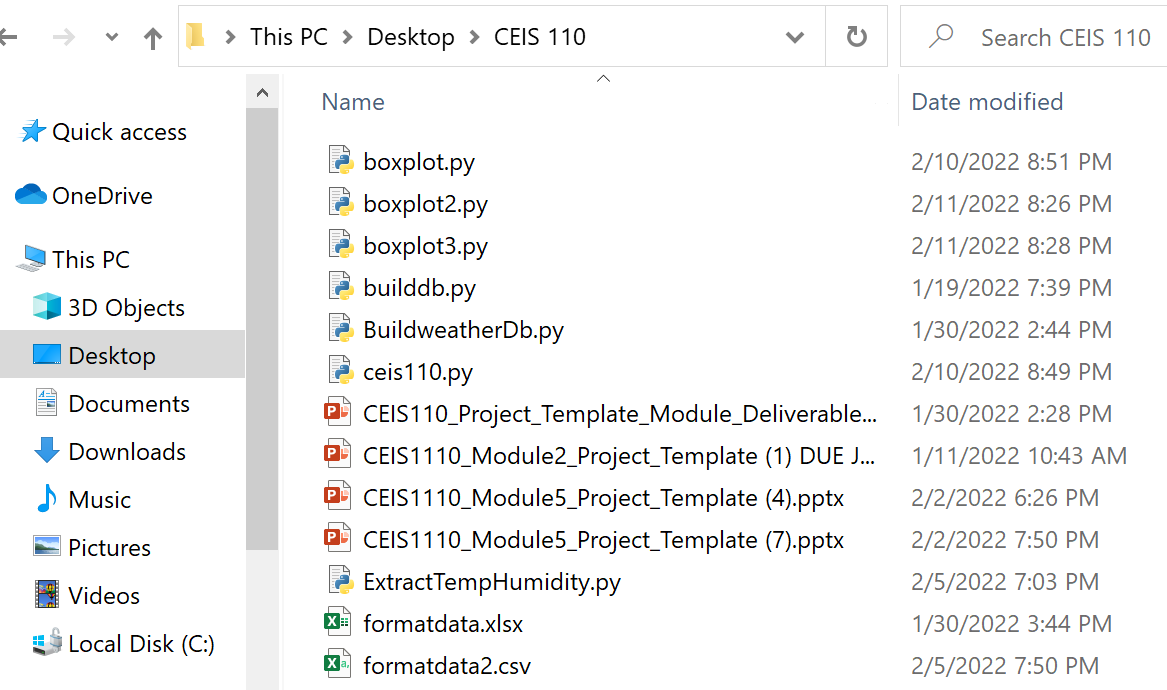 Weather.db File(Screenshot)
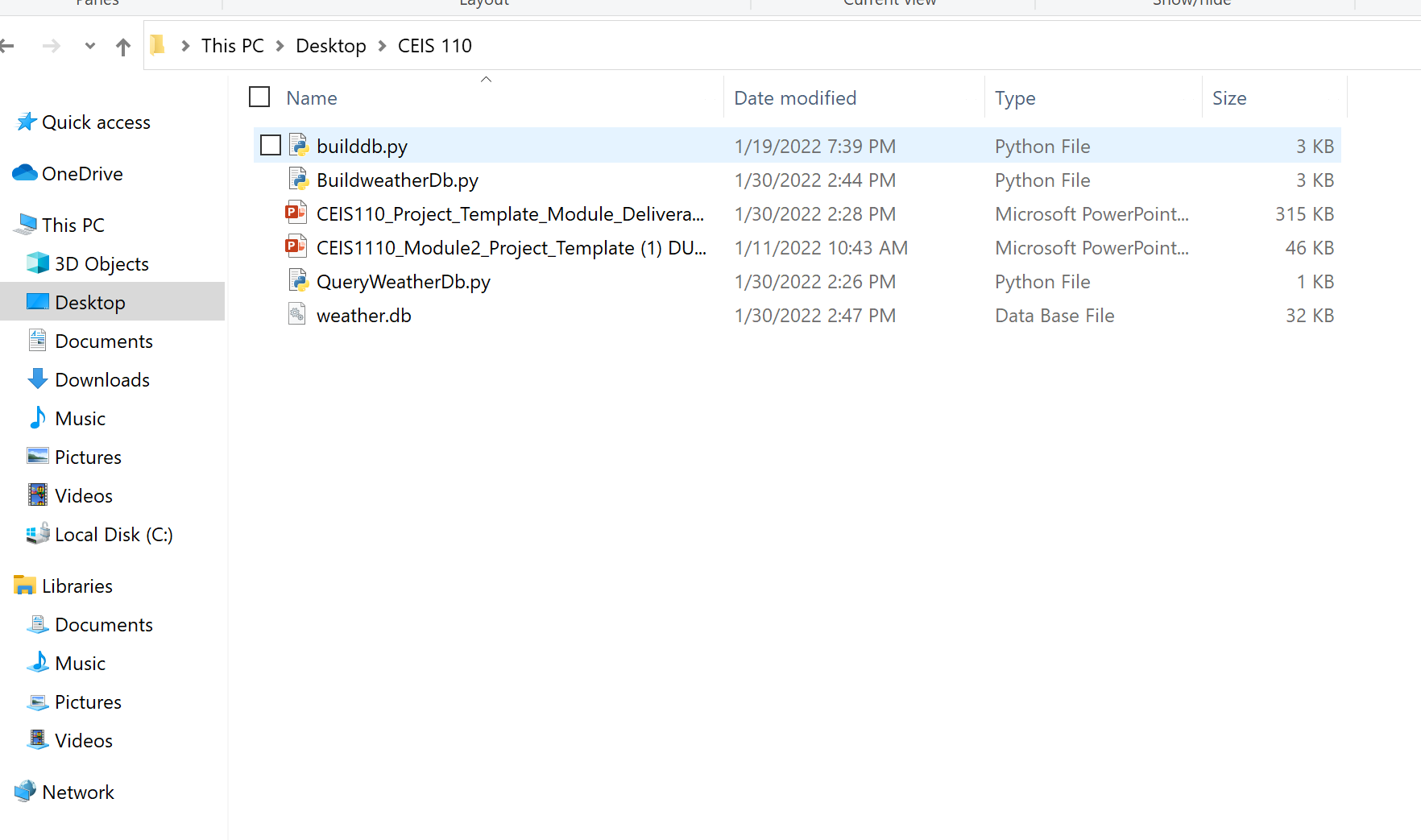 Screenshot of Windows Explorer showing database file Weather.db was created
Query to retrieve all columns and all rows
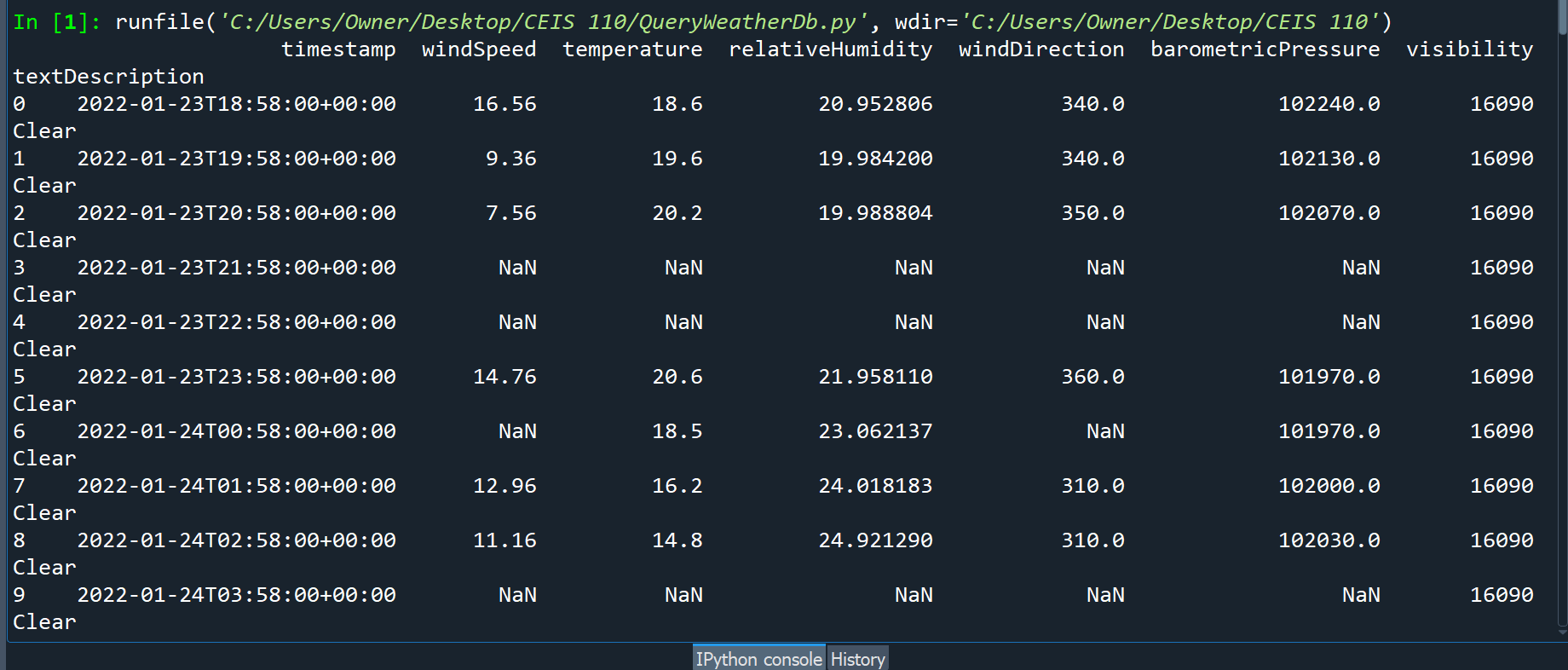 Query to retrieve lowest and highest temperatures
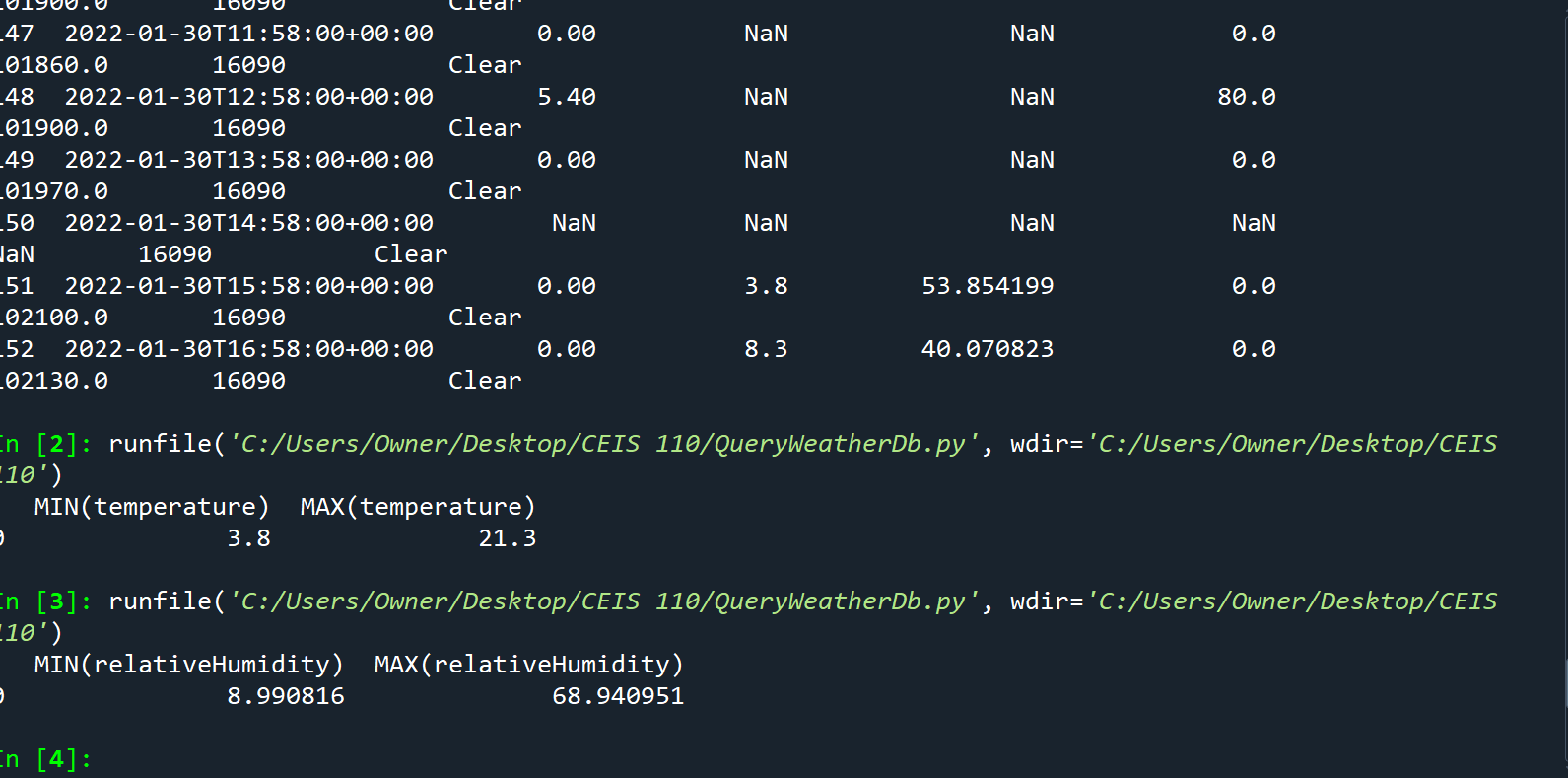 Query to retrieve all clear days
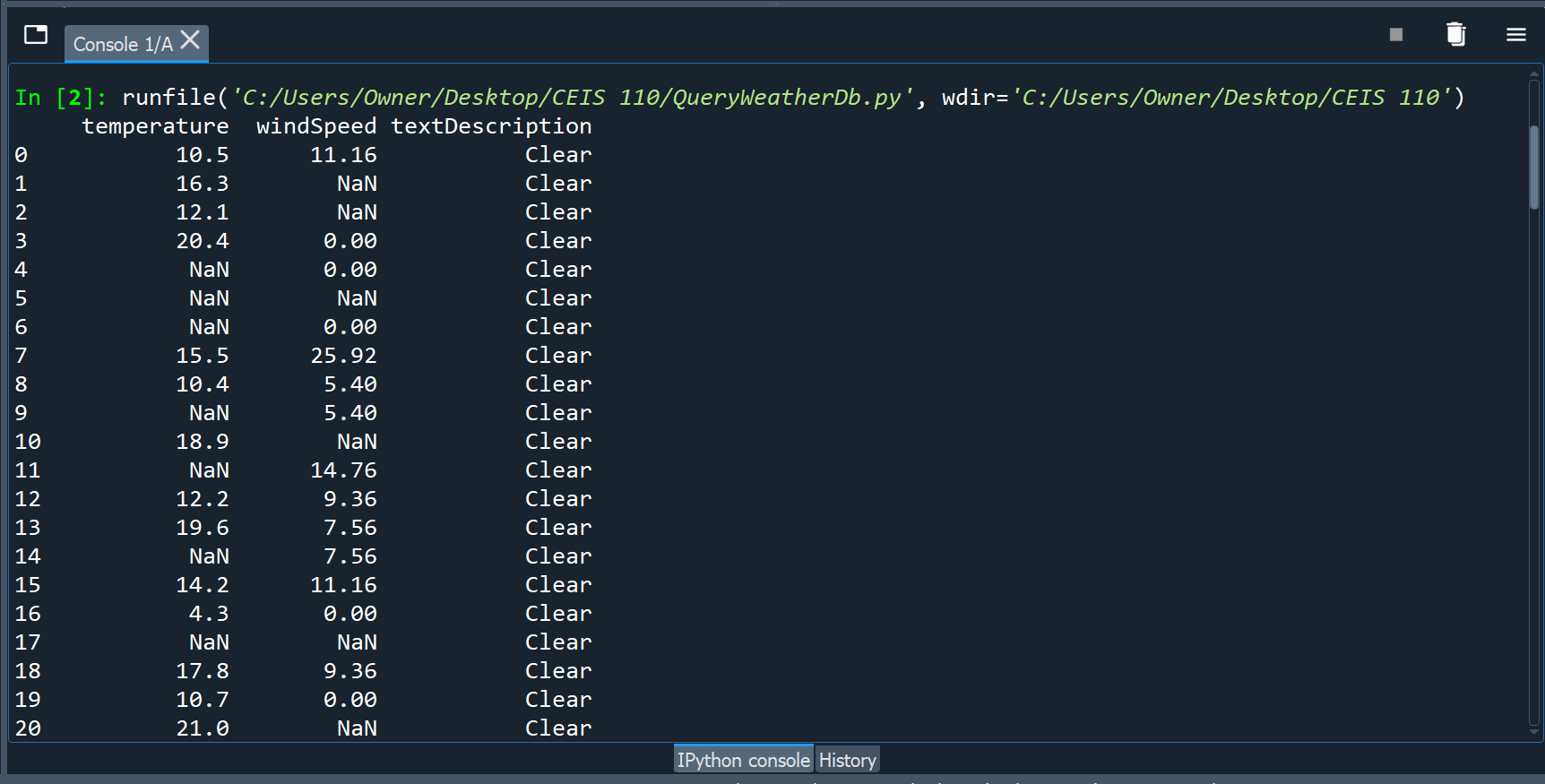 Python code
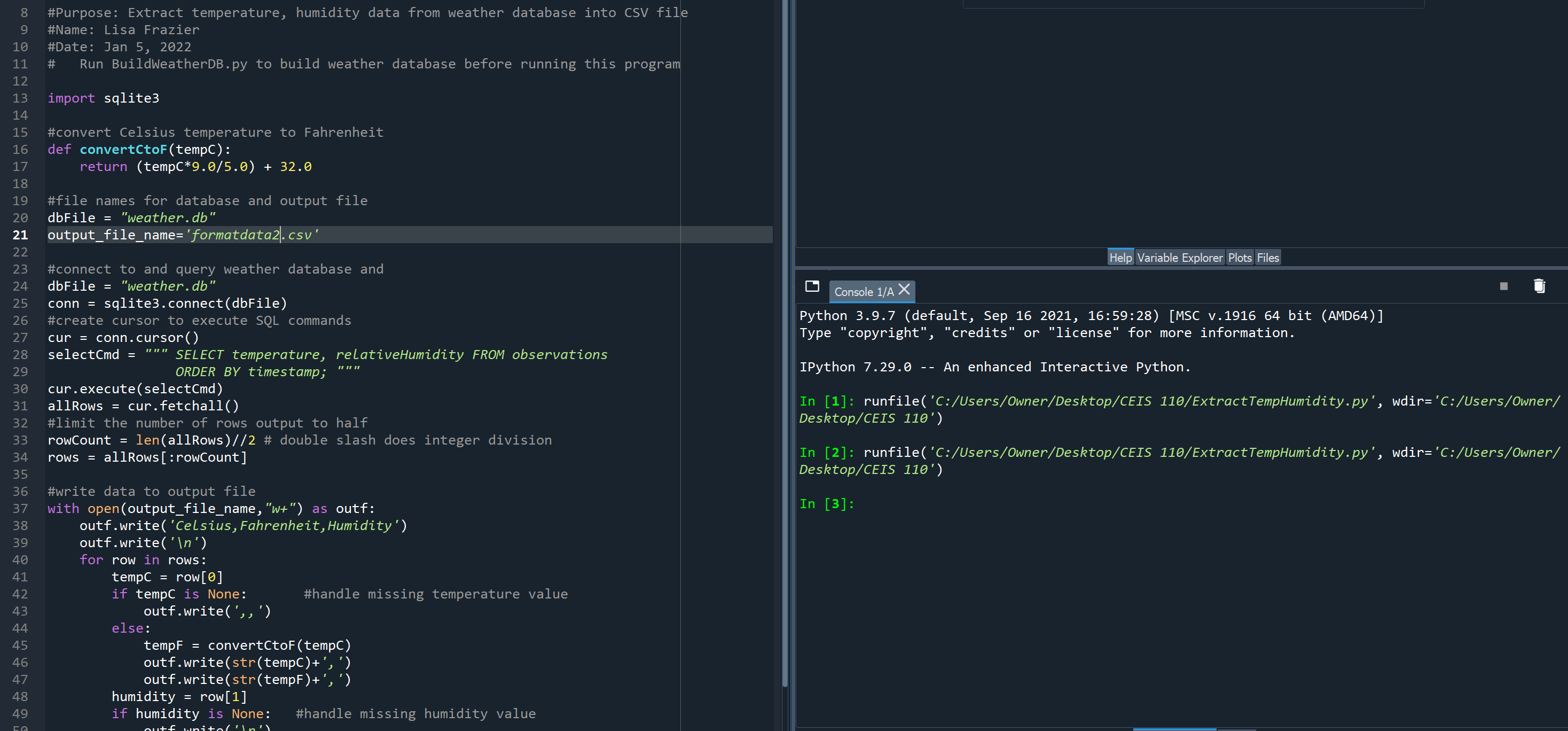 Retrieve and Convert Data to CSV Format
Temperature and Humidity Chart (Graph)
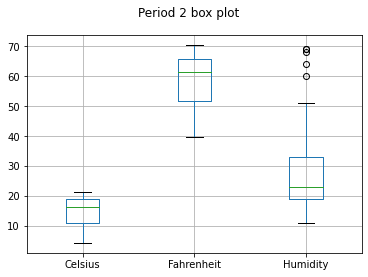 Plot # 1
Line Graph
#Purpose: Create box plot for period 2 data
#Name: Lisa Frazier
#Date: Feb 10, 2022
import pandas as pd
import matplotlib.pyplot as plt
df2 = pd.read_csv("formatdata2.csv")
df2.boxplot() 
plt.suptitle('Period 2 box plot')
plt.show()
Plot #2
Histogram
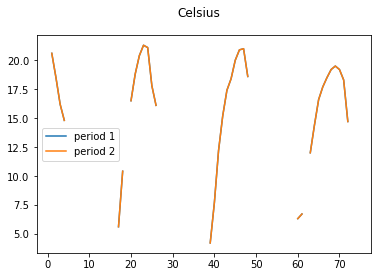 #Purpose: Create Celsius plot comparing period 1 and period 2
#Name: Lisa Frazier
#Date: Feb 11, 2022
import pandas as pd
import matplotlib.pyplot as plt

df2 = pd.read_csv("formatdata2.csv") #data for period 2 (more recent)
plt.figure(); 
df2.Celsius.plot(label = 'period 1')
df2.Celsius.plot(label = 'period 2') 
plt.legend(loc='best'); 
plt.suptitle('Celsius')
plt.show()
Analysis
#Purpose: Create a histogram of humidity data from the second period
#Name: Lisa Frazier
#Date: Feb 12,2022
import pandas as pd
import matplotlib.pyplot as plt

df2 = pd.read_csv("formatdata2.csv")
df2['Humidity'].hist(bins=10, alpha=0.5); plt.suptitle('Histogram of Humidity')
plt.show()
The breaks in this chart/graph are due to small zip code area
Weather has a break in sustainable variation
Based on the breaks supported by Chart: Histogram
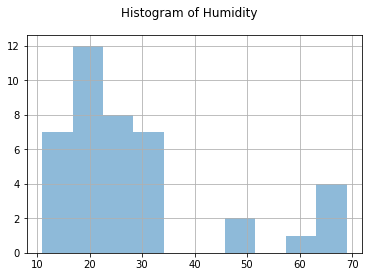 Prediction
Based on the data I have; the weather is unpredictable. The variations in temperature and humidity is unexpected over the next few hours or days. I expect unpredictable humidity change if temperature goes up or down.
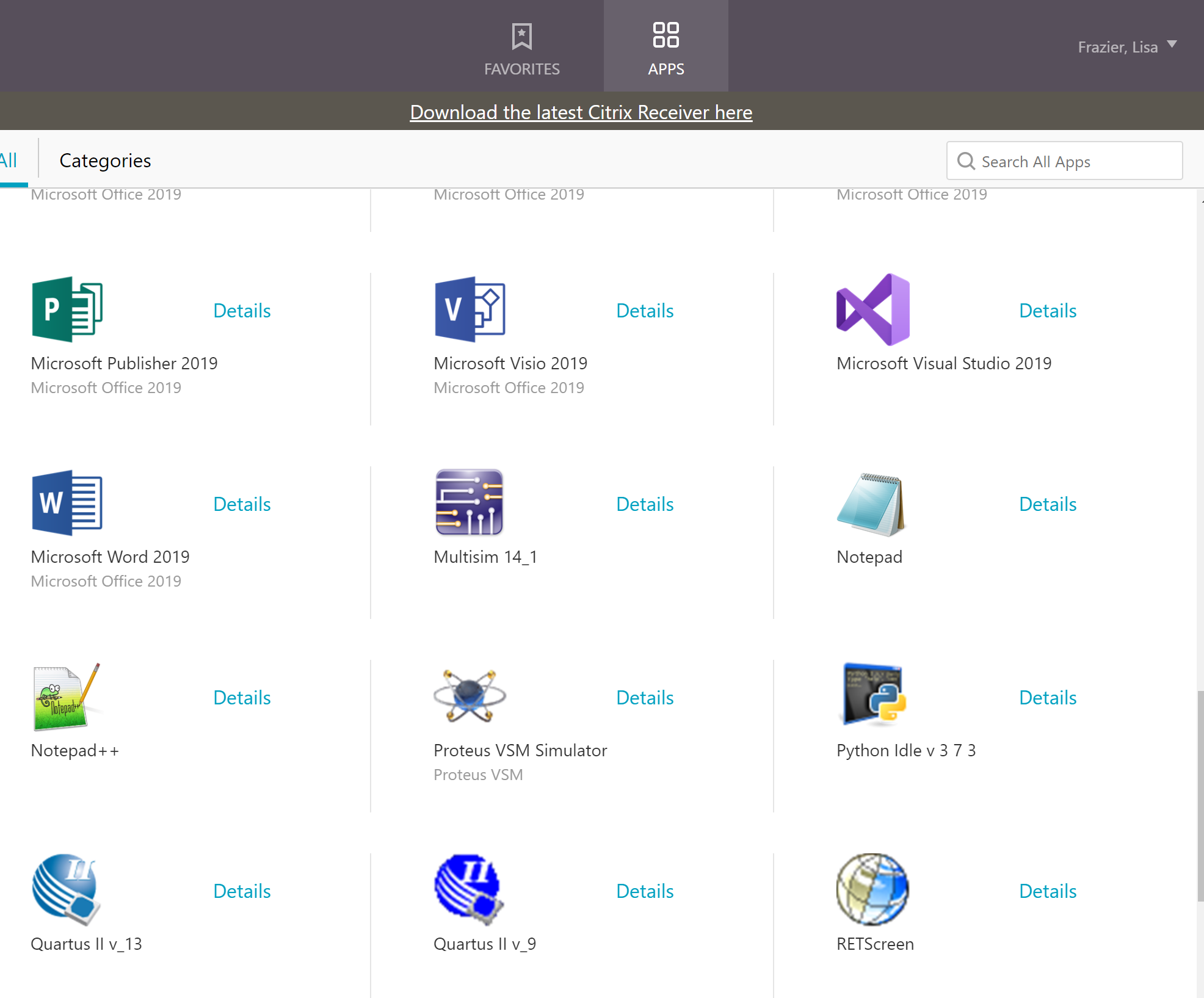 CHALLENGESI had numerous challenges during week 5 to 8 as assignments got more complicating. However, my professor and tutors at DeVry University was extremely helpful in teaching me by Live Web links and Web Chats. Most of my confusion was with Syntax errors, Variant placements and understanding of questions asked before coding to make Python readable.
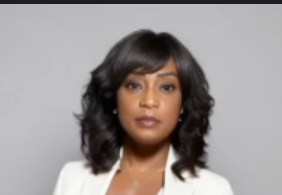 CAREER SKILLS
Python Programming
Reading Electronic System Design & Schematics
Adobe Creative Cloud, AHIMA, Cygwin, Code Warrior, FX Composer, Quartus Prime, Multisim, LuaPlus, FX Composer, FMOD Designer, DirectX, and DirectSoft.Measure
CONCLUSION
At DeVry University, I’ve learned to make use of analytical decisions taught to insure a readable programming. Below is a list of understanding and Interpreting bytes as packed binary data. This is where I got more of an understanding of Python Programming.
Syntax errors
Buffer protocols
Functions and Exceptions
Format Strings
Byte order, size and alignment
Classes
https://lfrazier18.wixsite.com/lisa-y-frazier

Source: https://docs.python.org/3/library/struct.html